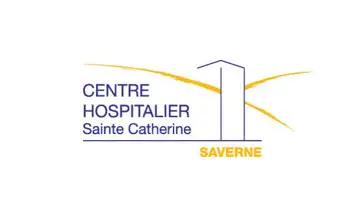 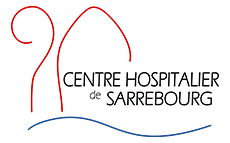 TUBERCULOSE
Diagnostic et prise en charge 


Docteur Laura RUZZA 	                                        	  IFSI Sarrebourg 	Assistante spécialiste Pédiatrie		               Vendredi 15 septembre 2023						  	  UE 2.5 S3 
                                                                                                Promotion 2022/2025
CAS CLINIQUE
Vous êtes infirmier(e) en poste dans un service de médecine polyvalente. 
Dans l’après midi, le médecin vous appelle, fâché il vous explique qu’il a été dérangé pendant ses consultations pour un patient des urgences qui tousse et qui a de la fièvre depuis plus d’un mois. Voilà maintenant 12h qu’il patiente dans un box, évidemment personne n’a pensé à demander un avis plus tôt dans la matinée, lorsque le médecin était encore au service. Il suspecte une tuberculose et souhaite l’hospitaliser.
CAS CLINIQUE
Comment allez vous accueillir ce patient dans votre service et l’installer ? 

Chambre seule 
Précautions complémentaires type AIR
CAS CLINIQUE
CAS CLINIQUE
CAS CLINIQUE
Après son installation, vous réalisez l’interrogatoire du patient pour compléter votre dossier. Quelles informations recherchez vous ? 

Adresse, conditions de vie, situation familiale 
Antécédents, maladies, traitements, allergies
CAS CLINIQUE
Le patient éprouve des difficultés à s’exprimer car il parle peu français. Il vous dit être originaire d’Afrique, de la Namibie précisément. Migrant, Il est arrivé récemment en France. Il n’a pas d’antécédents notables. 
La fin de cette journée se déroule sans évènements majeurs. 

Vous revenez travailler le lendemain matin, vous faites la visite du service avec le médecin qui désire vous montrer une belle caverne tuberculeuse sur la radiographie pulmonaire et le scanner du patient.
CAS CLINIQUE
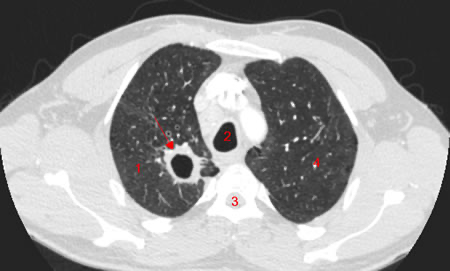 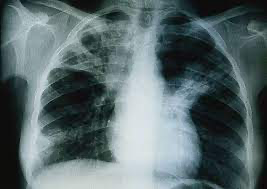 CAS CLINIQUE
Le médecin est certain de son diagnostic, mais il vous explique que la médecine est une affaire de preuves. Ainsi, il a besoin d’examens bactériologiques, notamment pour le choix des traitements. Pour cela, Il faut analyser les crachats du patient, le problème est que celui-ci n’expectore pas. Il vous prie donc de réaliser un tubage gastrique pendant 3 jours le matin à jeun.
CAS CLINIQUE
Comment se pratique un tubage gastrique ? 
https://www.youtube.com/watch?v=kqcOIRrzAIo
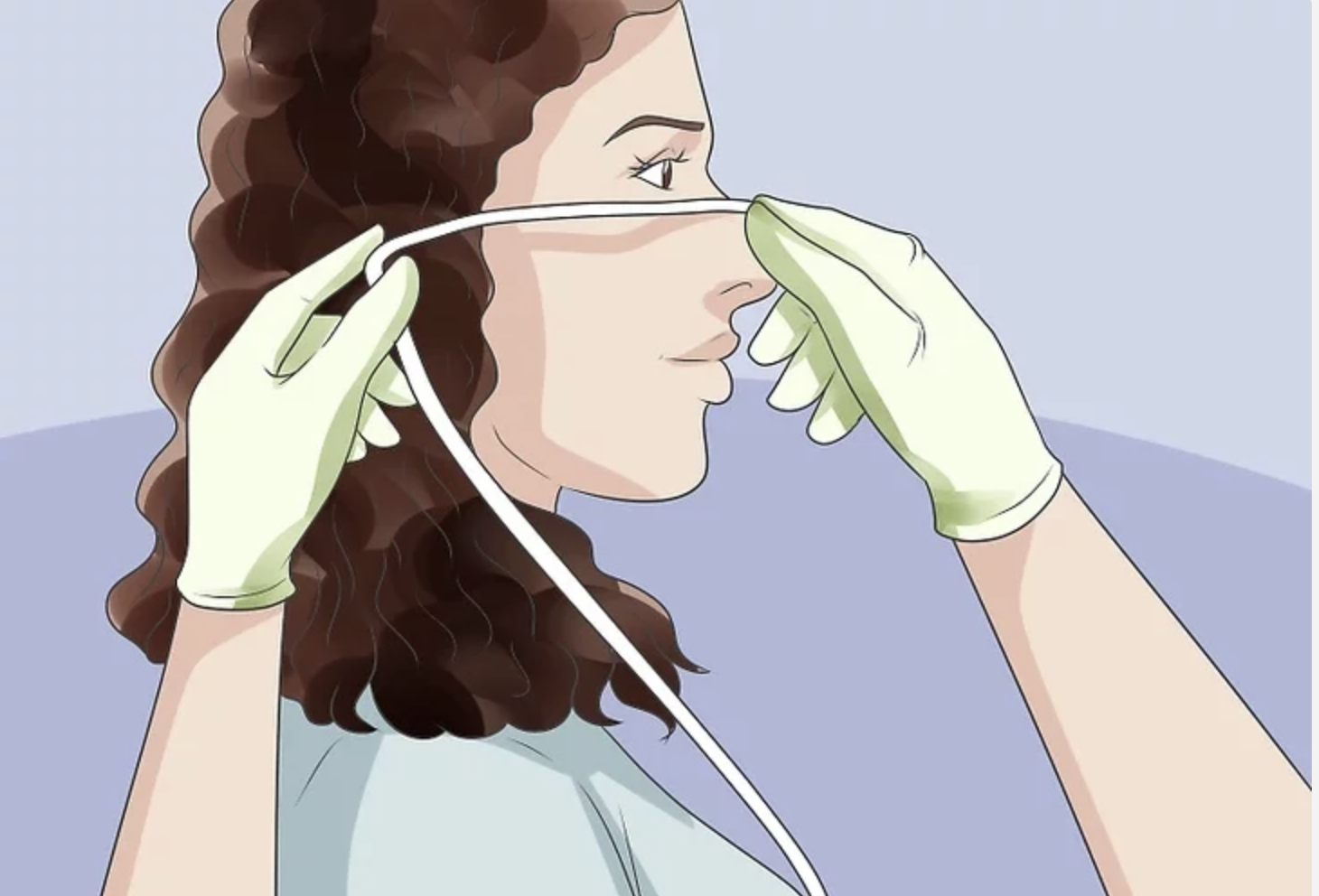 CAS CLINIQUE
L’examen direct au microscope confirme le diagnostic de tuberculose. Votre patient sera donc hospitalisé pendant une durée de 15 jours, le temps de mettre en place les traitements et de s’assurer de la négativation de l’examen direct des crachats. 

Pendant ce long séjour, votre patient a longuement réfléchi. Il s’est rappelé qu’il vivait avec un cousin. Il s’inquiète de l’avoir contaminé même s’il n’a aucuns symptômes et vous demande quoi faire au moment de sa sortie… Vous en parlez au médecin qui vous propose de convoquer le cousin pour réaliser un IDR afin de dépister une ITL (infection tuberculeuse latente)
CAS CLINIQUE
Comment se réalise un IDR ? 
Injection intradermique de 0,1 mL (5 UI de tuberculine = Tubertest) puis lecture à 72h 	Critères statiques 			Critères dynamiques	Anergie 					↑du ⌀ de l’induration > ou = à 10 mm entre	> ou = 5 mm : positif 			2 IDR à 2 mois d’intervalle 	(non vacciné BCG)			= virage tuberculinique 	> ou = 10 mm : suspicion ITL	(non vacciné BCG ou > 10 ans) 	> ou = 15 mm ou phlyctène : ITL  	(non vacciné BCG ou > 10 ans  	

https://www.youtube.com/watch?v=4VxwDMlIoyw
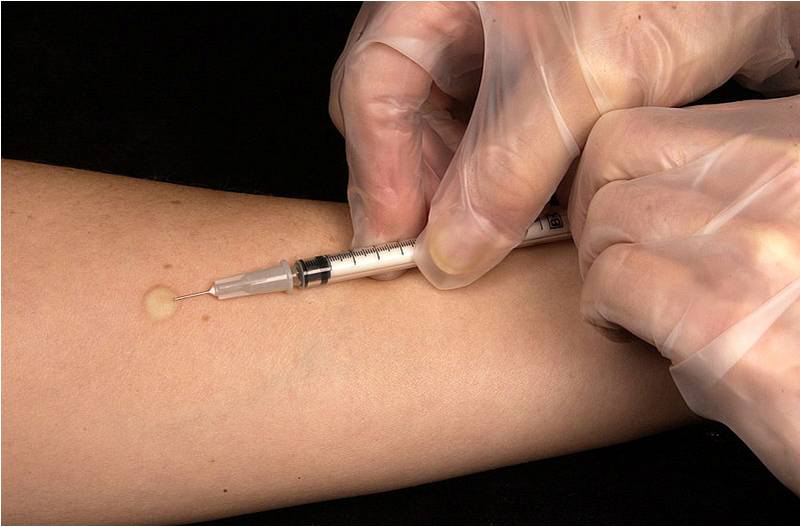 GÉNÉRALITÉS
Maladie infectieuse à transmission aérienne interhumaine 
Mycobactéries : groupe Mycobacterium Tuberculosis Complex (MTBC), 7 espèces dont Mycobacterium tuberculosis ou Bacille de Koch (BK) 95% des cas 
Bacille Acido Alcoolo-Résistant (BAAR) au microscope 
Maladie infectieuse endémo épidémique, 3 ème cause de mortalité dans le monde : ++ Afrique subsaharienne, Asie et Pays d’Europe Centrale et de l’Est, Amérique Latine 
France : 5000 cas/an ++ île-de-France, Mayotte et Guyane 
Émergence de multirésistance vis-à-vis des antituberculeux de 1ère ligne
GÉNÉRALITÉS
Facteurs de risques importants : 
	- Dénutrition 
	- Sujet âgé
	- Les conditions socio économiques défavorables (milieu carcéral)
	- L’émigration en provenance des zones de forte endémie 
	- Une immunodépression acquise (VIH/SIDA)
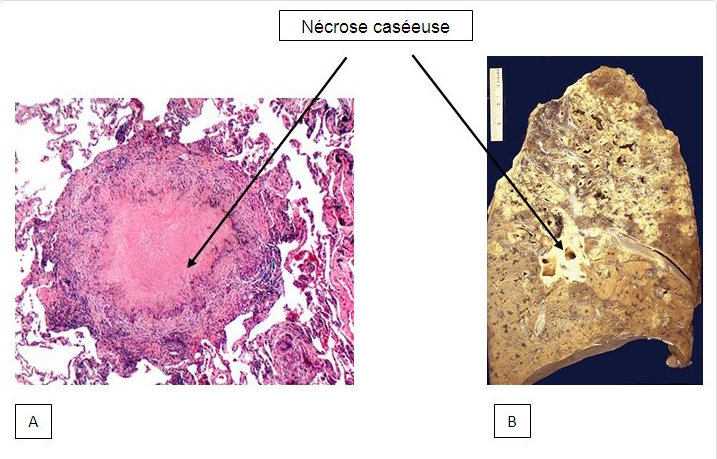 GÉNÉRALITÉS
BK attaque les macrophages pulmonaires 
	-  Histologie : granulome épithélloide et giganto-cellulaire avec nécrose caséeuse 
	- involution et calcification ou caverne (Lymphocytes T) 
	- « quiescent »
	- rupture et dissémination
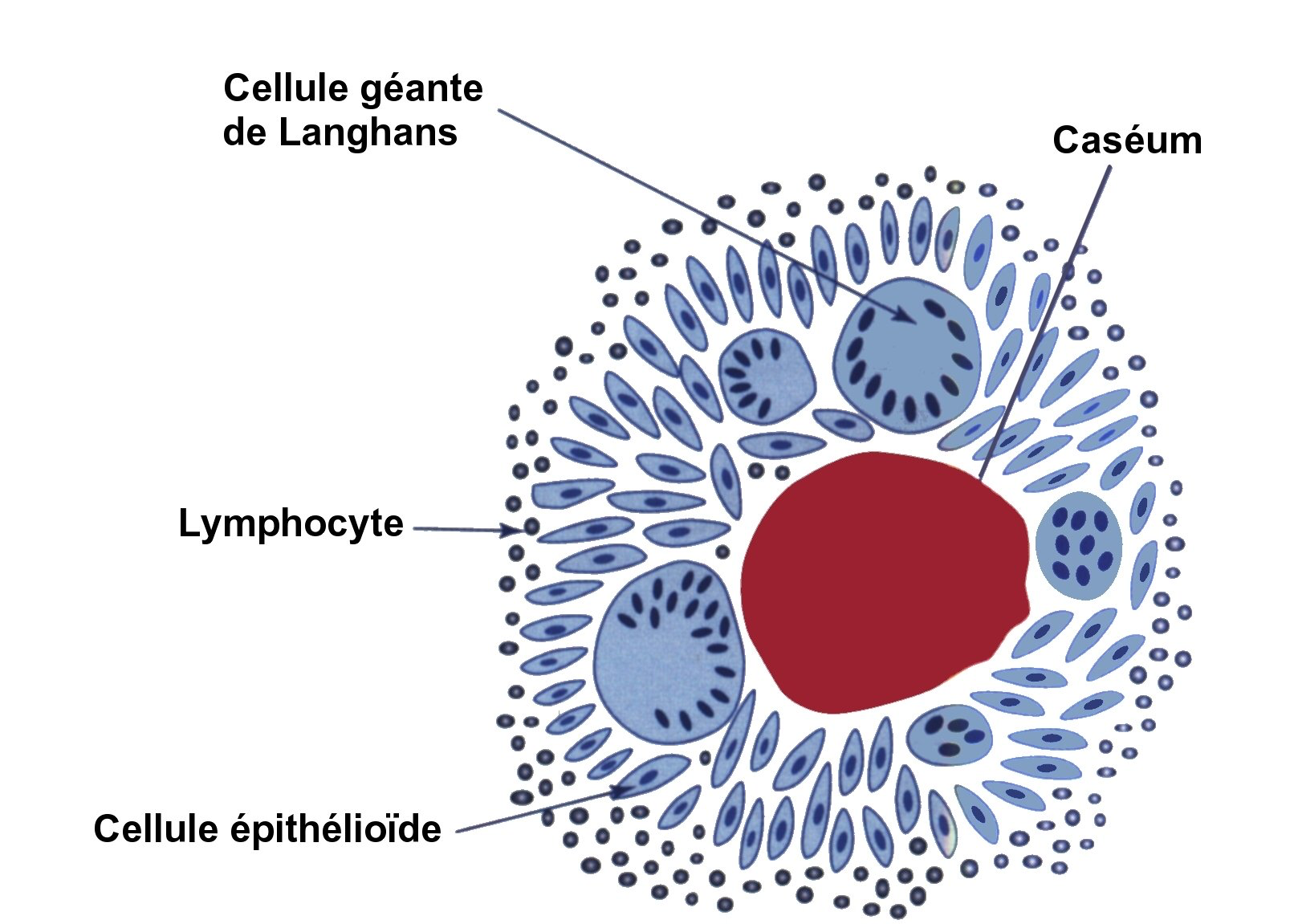 GÉNÉRALITÉS
Histoire naturelle de la tuberculose humaine après contamination	

	-  Primo infection (1/3)                        ↘︎ Tuberculose Primaire 
	             ↘︎ ITL (infection tuberculeuse latente) 		  ↘︎ Guérison 
             - Non infecté (2/3)
DIAGNOSTIC
Primo infection tuberculeuse 	
	- Incubation 1 à 3 mois 	- asymptomatique 
	- Examens complémentaires : imagerie, IDR, Test IFN Gamma               (prise de sang, non influencée par la vaccination BCG) 

→ pas de développement de la maladie dans 90% des cas en absence d’immunodépression ou évolution vers une ITL (infection tuberculeuse latente)

→ possibles séquelles radiologiques (calcifications)
DIAGNOSTIC
Tuberculose maladie 
	- symptomatique  (AEG, toux, douleurs) 	- Examens complémentaires : imagerie, bactériologie = certitude			 → ECBC (examen cytobatériologique des crachats)                                           3j de suite  			 → Tubage gastrique le matin à jeun 3j de suite SI                                         pas d’expectorations  			 → LBA (lavage broncho alvéolaire) si nécessaire 
PUIS examen microscopique (examen direct, PCR), cultures (3-4 semaines), antibiogramme et histologie 
→ Si non traitée : MORTELLE (50%), guérison spontanée (25%), évolution chronique (25%) et COMPLICATIONS avec DISSÉMINATIONS (ganglions, os, neuroméningé, séreuses, digestif, ORL)
DIAGNOSTIC
Tuberculose miliaire :  	- peu après la primoinfection (dissémination par voie hématogène) ou phase	terminale d’une tuberculose chronique non traitée 		 → poumon, rein, foie, rate,méninges, os, péricarde    
	- symptomatique  (AEG, toux, douleurs, détresse respiratoire, signes neuro) 	- Examens complémentaires : imagerie, bactériologie = certitude, perturbation 	du bilan biologique (cholestase, pancytopénie, insuffisance rénale..), ponction	osseuse, ponction lombaire : examens fonction organe touché 

Tuberculose ganglionnaire 	- adénite : ponction 
Tuberculose osseuse 	- fracture, douleurs osseuses ++ vertébrale : spondylodiscite tuberculeuse ou	Mal de Prott
DIAGNOSTIC
Pleurésie tuberculeuse :  	- épanchement pleural : douleur, toux, détresse respiratoire 		 → ponction pleurale 
Péricardite tuberculeuse 	- douleurs thoraciques, difficultés respiratoire 		 →  ECG, échographie cardiaque, ponction 
Tuberculose digestive 	- douleurs abdominales, diarrhées, anorexie 		 →  fibroscopie et biopsies 
Tuberculose neuroméningée 	- Syndrome méningé, encéphalie 		 → imagerie, ponction lombaire
DIAGNOSTIC
Tuberculose des voies urinaires 	- dysurie, asymptomatique, douleurs dans les flancs 		 → ECBU : leucocyturie asymptomatique 
Tuberculose génitale	- troubles menstruels, stérilité, masse testiculaires, dysurie 		 → frottis cervicaux
TRAITEMENT
Probabiliste puis adapté à l’antibiogramme, LONGUE DURÉE 
	- Rifampicine  	- Isoniazide (INH) 
	- Pyrazinamide (PZA) 
	- Éthambutol 

→ effets indésirables : surveillance bilan hépatique, NFS, Fond d’Oeil, champ visuel, vison des couleurs, ++ ajout vitamine B6 voir corticoïdes
→ efficacité sur amélioration clinique, radio thorax (J30, M2 et M6), recherche systématique de BK à J15 en cas de tuberculose maladie (levée des précautions et sortie) 
→Prise en charge ALD 100%
TRAITEMENT
Planification du suivi du patient sous traitement antituberculeux 
			J0    	J15   	J30  	2 mois        4 mois	6 mois 	      9 mois  
Consultation 		X	X	X	X	       X		X	       X
Recherche de BK 	X	X
Rx Thorax 		X		X	X			X	        X
ASAT/ALAT 		X	X	X	X
NFS, plaquettes, 	X	X	X	Si anomalies présentes créatinémie 
Examen Ophtalmo	X		X
TRAITEMENT
ITL : infection tuberculeuse latente 
	- réduire le réservoir des patients infectés, éliminer au préalable              une tuberculose maladie  	- intérêt si : immunodéprimé, infection tuberculeuse récente (cas                contact), enfants (âge < 15 ans) 
	
→ Traitement par isoniazide seule pendant 9 mois puis rifampicine et isoniazide pendant 3 mois
TRAITEMENT
PIT: primo infection tuberculeuse 
	- discussion au cas par cas 	- intérêt si : immunodéprimé, infection tuberculeuse récente (cas                contact), enfants (âge < 15 ans) 
	
→ Séquence de traitement identique à la tuberculose maladie
TRAITEMENT
Tuberculose maladie 
	- Hospitalisation systématique en chambre individuelle et              précautions type AIR 	- prise orale quotidienne à jeun 1h avant ou 2 heures après le               repas 	

→ quadrithérapie pendant les 2 premiers mois puis bithérapie (INH et rifampicine) pendant 4 mois
PRÉVENTION
Déclaration obligatoire faite auprès de l’ARS  
	- déclenchement d’un signalement auprès du CLAT (Centre de  	Lutte Anti-Tuberculeuse)  		 → enquête autour d’un cas : radiographie thoracique et                              Test immunologique à 8 semaines après la dernière                             exposition
	- https://www.service-public.fr/particuliers/vosdroits/R58676
PRÉVENTION
Vaccination par le BCG   
	- vaccin vivant atténué injecté par voie intra dermique partie               postéro interne du bras 
	- prévention primaire chez l’enfant contre une méningite 	              tuberculeuse et une miliaire, controversé chez adulte 
	- durée de protection vaccinale évaluée à 15 ans  	
	- indiqué précocement dès la première année de vie chez les               les enfants à risque élevé de tuberculose
EN RÉSUMÉ
Tuberculose : maladie infectieuse à transmission interhumaine due à une mycobactérie. Maladie de transmission respiratoire, par des gouttelettes 
 Touche ++ les poumons, mais dissémination possible 
On distingue : 	- Primo infection tuberculeuse (PIT) 	- Tuberculose maladie 	- Infection tuberculeuse latente (ITL) 
Facteurs de risque 
Signes : toux, hémoptysie, fièvre, sueurs nocturnes, anorexie, asthénie
EN RÉSUMÉ
Examens complémentaires : 
	- ECBC, Tubage gastrique, radiographie thorax +/- scanner, 	bilan biologique, hémocultures, IDR, Test quantiféron 	- examens plus spécifiques selon la localisation 
Traitements : 	- préventif (vaccination) 	- curatif (antibiotiques)
MERCI POUR VOTRE ATTENTION !
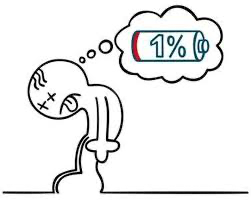